LIBRARIES 
IMPROVEMENT 
FUND
ROUND 3

Webinar 2 – Application Form
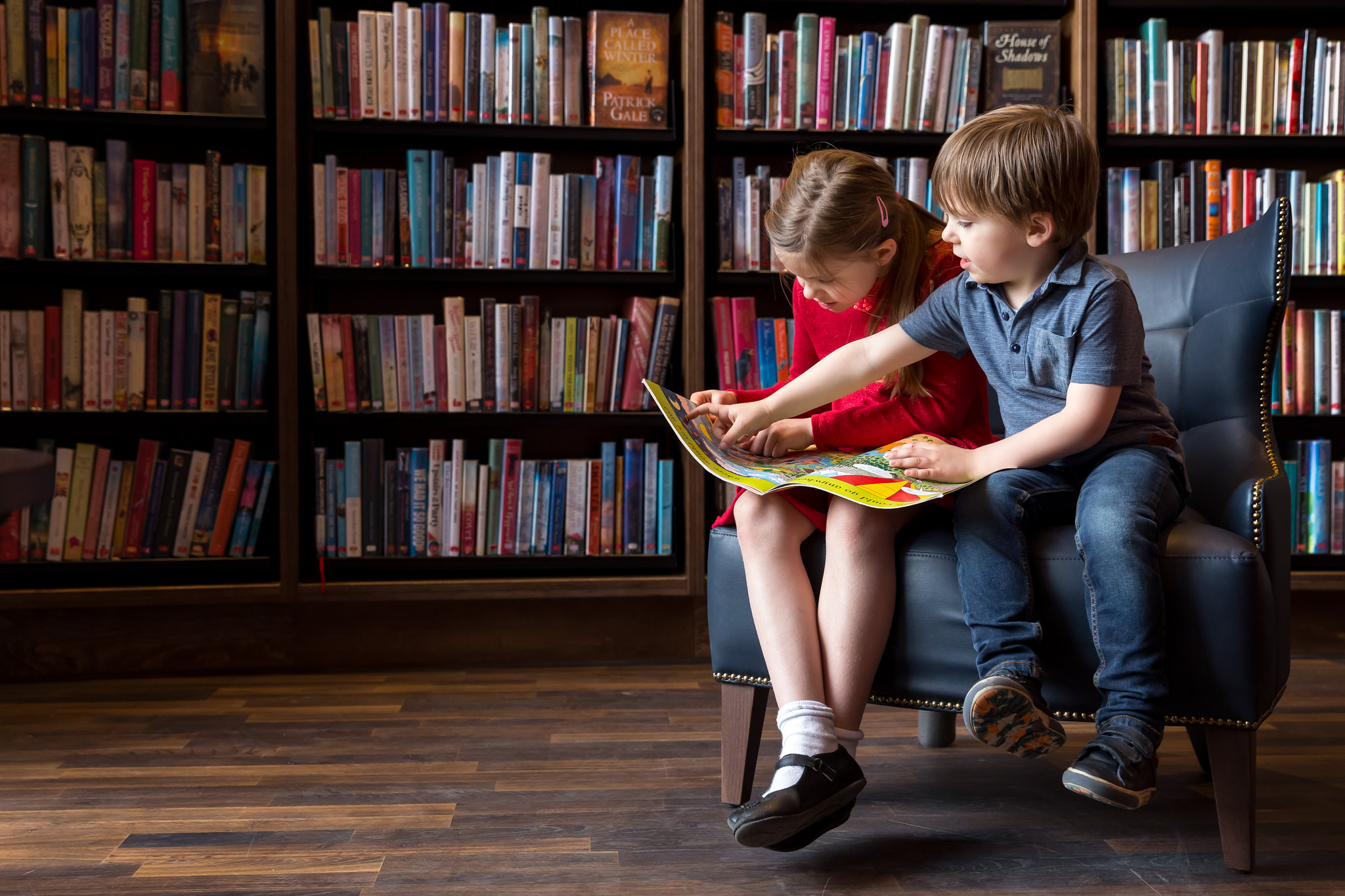 Storyhouse – Children's Library Photo © Mark Carline
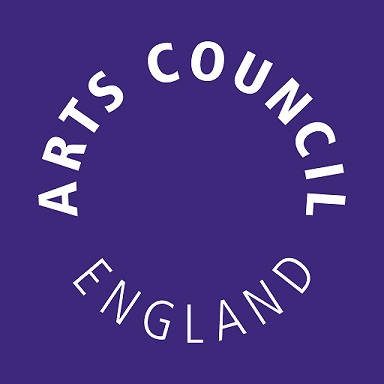 #LetsCreate
[Speaker Notes: Sophie
Welcome & housekeeping

Thank you for joining us today for this webinar. This is the second of two webinars about Round 3 of the Libraries Improvement Fund​
​
The first was introduction to the fund and a guide on how to complete the Expression of Interest​. This one will focus very much on the application form and getting it right.

We'll start soon but before we do, a little bit of housekeeping:
- We are joined today by two BSL interpreters, Louise & Donna who have "BSL interpreter” in their screen name. You can use the three dots over their picture to pin them to your screen if you want to see them throughout the session
- We also have live captions available, to switch those on click the ‘Live transcript’ button at the top or bottom of your screen 
- The webinar will take the form of a presentation followed by a Q&A session 
- Please post questions in the Q&A box and we’ll either provide a written answer or we’ll answer them live in the webinar
- We are recording this session so if you wish to remain anonymous you can check the "send anonymously" box when posting a question.]
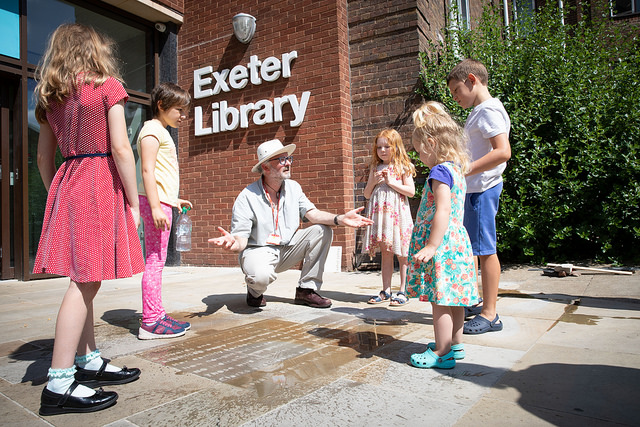 Graeme Calvert – Senior Officer, Collaborative Funding (Capital)Sophie Lancaster – Senior Manager, Libraries Development Team

Carl Stevens – Senior Manager, Audience Insight & InnovationBriony Anderson – Senior Officer, Collaborative Funding (Capital)
© Yorkshire Festival
Almeida – This Isn’t (A True Story) © Ali Wright
Libraries Unlimited - Launch of the Summer Reading Challenge. Photo © Andy Casey
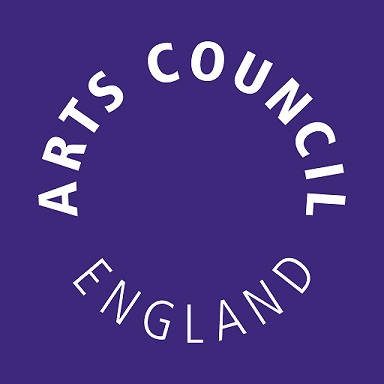 #LetsCreate
[Speaker Notes: Sophie (et al)
Let me introduce our panel for today:
[each member introduces themselves including a visual description]GraemeSophie
CarlBriony
Briony will be our question master for today]
Agenda
Overview
Timeline & aims of the fund
The application form & attachments

Getting it right
Writing your bid & evidencing need
Budgets, cashflows 
Procurement method statement
Digital Projects
Building projects
Access audits
© Yorkshire Festival
Almeida – This Isn’t (A True Story) © Ali Wright
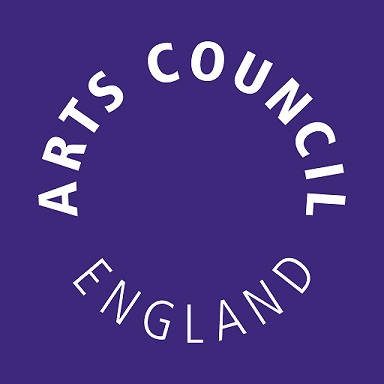 #LetsCreate
[Speaker Notes: Sophie
In this webinar we will have a brief overview of the programme including the timelines and the aims as well as what to expect from the application form and the attachments

The second part will focus mainly on getting it right - there have been two rounds of LIF so far and over that time we’ve seen some very strong applications as well as seen a number of regular mistakes that have tripped people up in the past and we really do want to help you to write the best application you can. In this section, we’ll look at :

Writing your bid & evidencing need
Budgets, cashflows 
Procurement method statement
Building projects requirements
So let’s get started​.]
Timeline
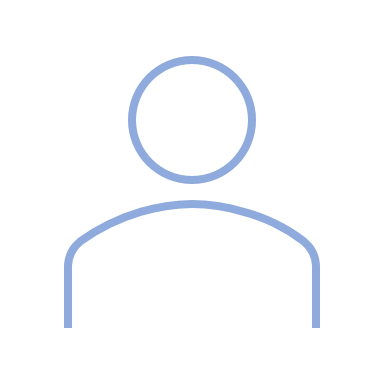 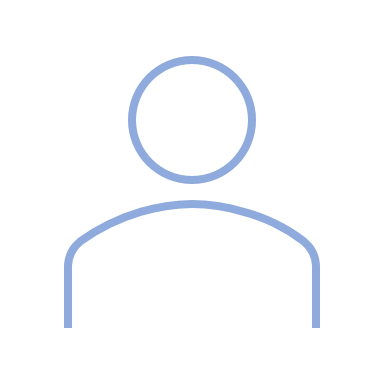 Expression of Interest(EOI)
EOIs Considered & invites
Application
Assessment & Balancing
Final 
Decisions announced
17 Apr – 
19 Jun 23
19 Jul –
 18 Sep 23
March 
2024
© Yorkshire Festival
Almeida – This Isn’t (A True Story) © Ali Wright
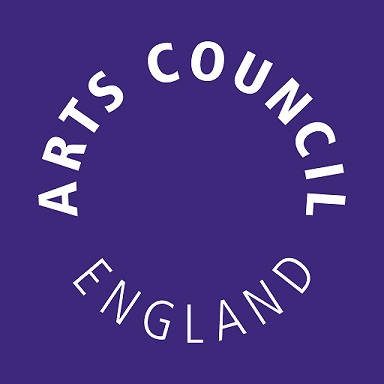 #LetsCreate
[Speaker Notes: Sophie

Brief recap of the timeline​
​
Expressions of Interest stage has now been completed and we’ve made our invitations and, for those who’ve been invited to apply, we are now at the application stage:​

Full apps opened on Grantium at 9am on 19 July 2023​
Deadline is 12pm (midday) on 18 September 2023​

Decisions will be announced in March 2024​
​]
Aims of the fund

Investment in digital infrastructure and physical spaces to:


Increase the sustainability and potential for transformation of libraries by developing more flexible, more commercial spaces

Increase and improve digital access within communities 

Connect libraries to their communities and increase library use
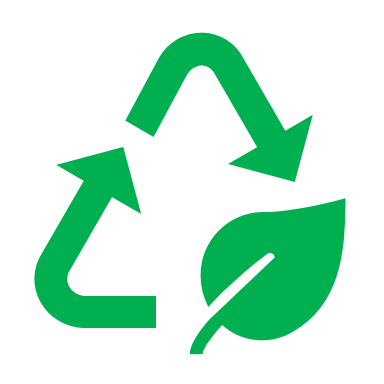 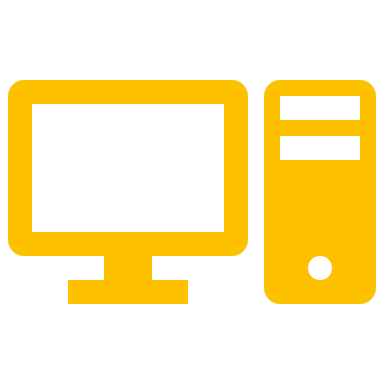 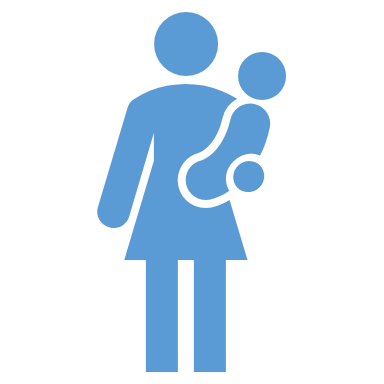 © Yorkshire Festival
Almeida – This Isn’t (A True Story) © Ali Wright
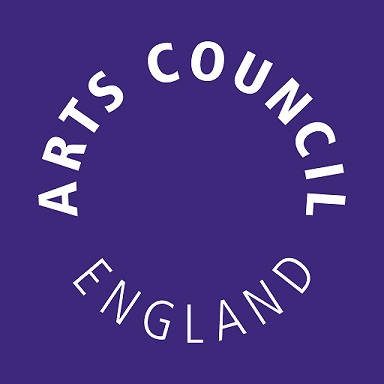 #LetsCreate
[Speaker Notes: Sophie

Quick recap of the aims of the fund - LIF is an open-access capital fund targeted at library services based in England to apply for funding to undertake capital infrastructure work which will help address historic under-investment in technology and buildings. ​
​
As with Round 1 & 2 it is anticipated that the fund will be investing in the following broad categories: ​

investment in digital infrastructure – to: i) improve the offer to library users, increasing user satisfaction and improving perceptions; or ii) improve service delivery and development; or iii) both; and/or ​
investment in physical spaces – to increase libraries’ potential for transformation, reconfiguring and refurbishing spaces to make them more flexible, safer, with greater commercial potential, more accessible or more environmentally sustainable

The reason we are flagging these is that, in assessment & decision making we are looking for projects that deliver against these aims, so it is worth having them at the front of your mind when planning and referring to them, where relevant, in the application.
​
​I’ll now hand over to Graeme to talk us through the form]
The Form – read the guidance!

Basic details​
Brief description, amounts, dates, library sites, statutory approvals, RIBA stages etc.

Meeting the brief – 50%​
How the project meets the aims & criteria in the guidance​
Governance & Management – 25%​
Timelines, management, partners 
Financial Viability – 25%​
Budget & financial management approach
© Yorkshire Festival
Almeida – This Isn’t (A True Story) © Ali Wright
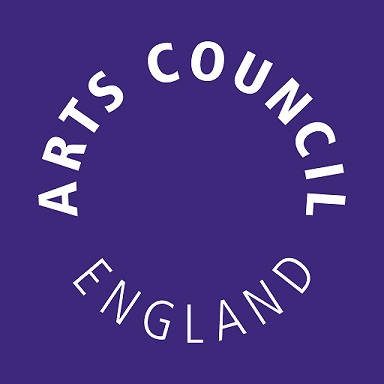 #LetsCreate
[Speaker Notes: Graeme

If you’ve been invited to make a full application, this is what to expect. The form is made up of basic details and 3 main sections on which we will base our decisions. 
​​
Basic details​ - this should give us an overview of the project – the very high level who, what, where, why and when
Brief description, amounts, dates, library sites, statutory approvals, RIBA stages etc

You will also be required to write a narrative for each of the following sections – there are a list of prompts in the guidance for each section that tell you exactly what information we’re looking for. So if you USE THE GUIDANCE FOR EACH SECTION AS A REFERENCE POINT, you can’t go too far wrong.

Meeting the brief –50%​
How the project meets the criteria in the guidance​ as well as a review of the overall preparedness of the project, particularly for those building projects
Governance & Management – 25%​
Timelines, management, partners etc.​
Financial Viability – 25%​
Budget table and information on Financial management​]
Mandatory Attachments
For all applications
Cashflow – template provided
Costed Risk Register
Procurement method statement

Building projects only 
Access Audit
Design Drawings (to RIBA stage 3 – spatially coordinated)
Cost Plan (Based on RIBA 3 drawings)

Mandatory attachments are mandatory 
Think they’re not? Unsure? – get in touch!
© Yorkshire Festival
Almeida – This Isn’t (A True Story) © Ali Wright
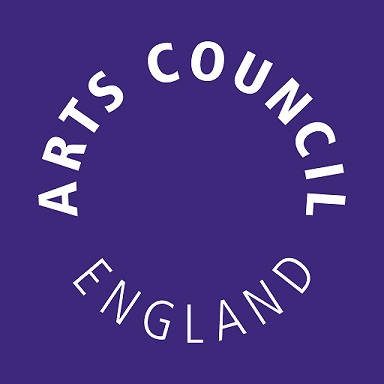 #LetsCreate
[Speaker Notes: Graeme

The following documents are also mandatory attachments​ - we use these documents to help us understand and clarify the information you have provided in the narrative. They are essential to helping us form an understanding of your project to so it’s important to get these right – we will cover these in detail during the rest of the session
​
For all apps:​
Cashflow​
Costed Risk Register​
Procurement method statement​
​
Building projects only 
Design Drawings​ (RIBA 3)
Access Audit​
Cost Plan​
​
Mandatory attachments are mandatory – if you think they are exempt you should speak to us first otherwise we may make the application ineligible/major risk, this happened with a few applications in Round 2 which was a shame. Some applicants were convinced they didn’t need an access audit or design drawings, if they think that, they might be right, but they should consult us first instead of just telling us our requirements are wrong because, well they’re our requirements.​​So from here on we’re going to look at firstly – writing the bid and evidencing need, then we’ll go through these mandatory attachments to help you make sure you’re giving us the right information to present as strong an application as you can]
Writing the project description

Tangible details - Who, what, where, when, why?

Overview of the library service​

What work will be carried out?​
What items will be purchased?​

When will all this happen?​
Which site(s) will it happen at?​

Who will it benefit and how?​
Why this project? Why now?

Assume we know nothing – test it with someone unfamiliar with the project
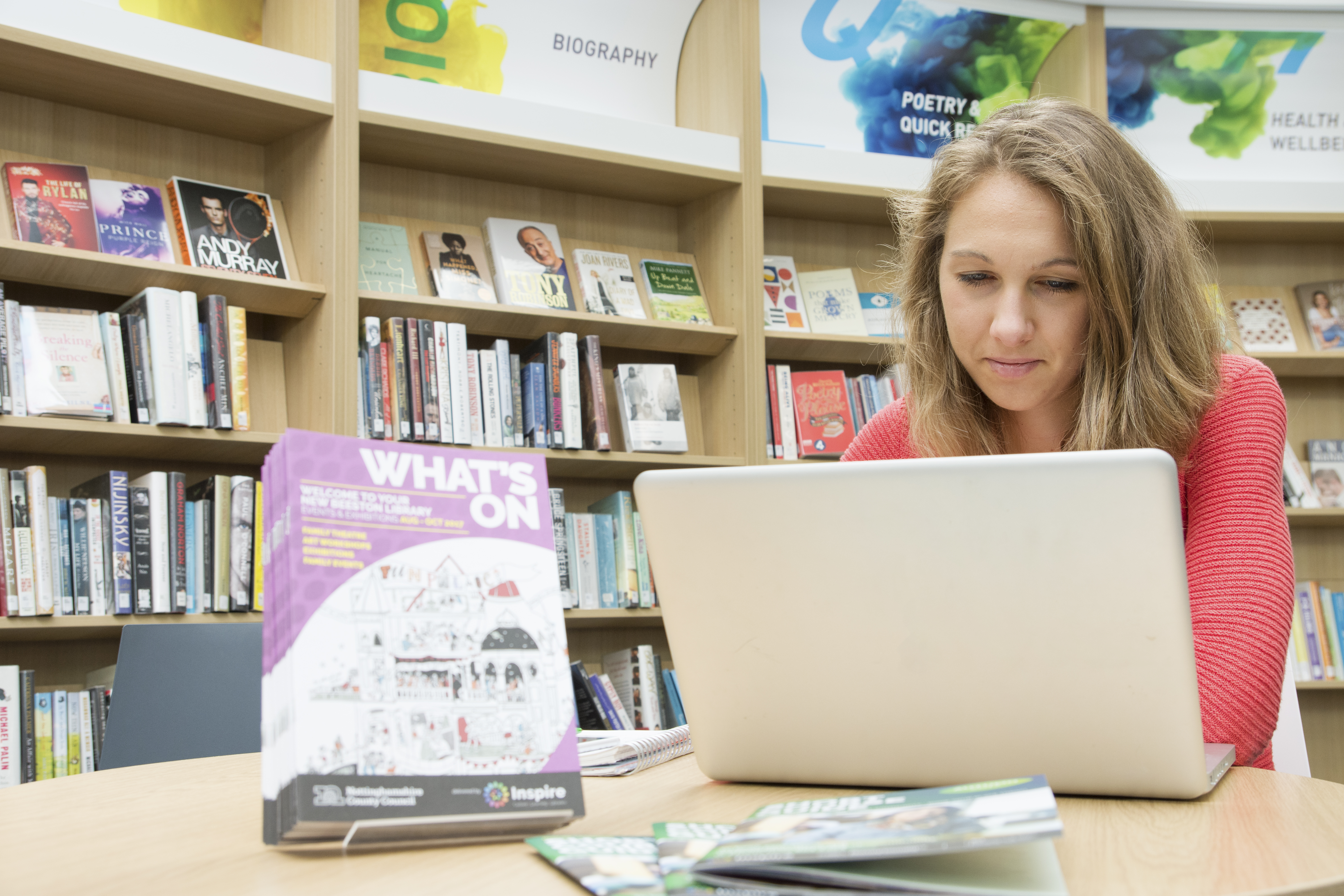 © Yorkshire Festival
Almeida – This Isn’t (A True Story) © Ali Wright
Beeston Library. Photo © Neil Pledger
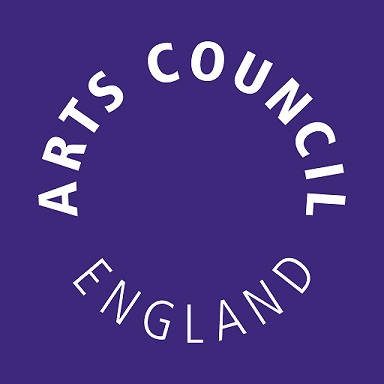 #LetsCreate
[Speaker Notes: Graeme

When introducing your project, you need to actually paint a clear yet concise picture in the mind of the reader. ​As such, it’s useful to always open with an elevator pitch, a quick, snappy description. This makes it so much easier from an assessment and decision-making point of view because it makes it easier to actually figure out what it is.
​
Just saying it’s a refurbishment or digital project is a bit broad, tell us, in a couple of sentences​:

Overview of library service
What work will be carried out? Or what items will be purchased?​
When and where will it happen (which library sites or services)
Who will it benefit?​Why? - Evidence of need

That might sound like a lot but it’s easier than you think. Here’s one I prepared earlier. This is a pretty standard and very concise version of the project description from the basic details section:​​
Realshire Libraries runs 11 sites across the county. From Aug 24 to May 25 we will refurbish the ground floor area in the central library. The reimagined space will include removal of an old kitchen & reception to be replaced with ramps, signage and a sensory area for children with movable shelving which will double as performance/workshop space. This addresses feedback from parents, schools & local arts clubs around limited usable space and accessibility – Under 100 words and 600 characters.
​
Once you go into the detail of the application form, you can break down exactly what the money will be spent on – remember the more detail you provide, the easier it is for us to visualise.​
​
Assume we know nothing – test it out on someone who is unfamiliar with your project​]
Evidencing need


Why this particular project & why now?

Feedback from users & communities
Surveys and focus groups
Library/LA priorities
Access Audits
Research/Data
© Yorkshire Festival
Almeida – This Isn’t (A True Story) © Ali Wright
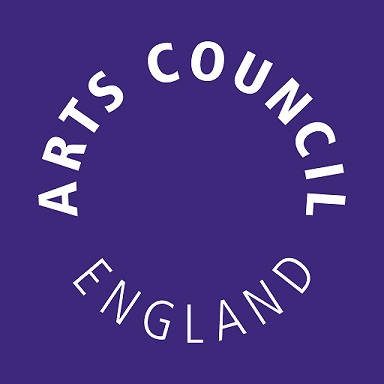 #LetsCreate
[Speaker Notes: Graeme

Evidencing need is the number one piece of feedback from panels that separates the strong applications from those that could be improved. 

Strong projects should begin with local needs and work to address them. Now we know that you will know what your library user’s needs will be, but we don’t know that, so we need to see evidence that the project your proposing is the right one and that it will have an impact. ​​As such, we want to see strong consultation with library users and local communities to evidence need. Why this project and why now?​​
This is a competitive programme and to make a strong case against other applicants, you need to demonstrate that you understand your local communities, their challenges and how your project provides solutions that address those challenges. We’ve seen a lot of applicants in the past retrofitting an argument to their desired project but the stronger ones begin with that need, and they involve their users and communities at every step of the way to ensure it’s meeting those needs​.​So what many did was say X is a poor/deprived/underprivileged area so we’re going to refurbish the space and build meeting rooms. There isn’t a connect there. ​This does not demonstrate a project that aims to resolve an existing issue or fulfil a need.​​This is something that the strongest applications, those that have been successful in the past are already doing, and as there is limited funding available – we can’t fund everyone who applies, we recommend making this concept central to your project.​​This is why providing as much detail about any surveys, focus groups, access audits, data​ will be key to not just writing a strong application but delivering a project that is meaningful and beneficial to the community.

This does not preclude you from utilising opportunities provided that you can provide evidence of need for the project.]
Evidencing need case studies

SEND-led projects - to improve spaces and facilities

Extended opening hours tech – for local adult users who work shift patterns

Families with under 5’s - New entranceway, internal/external refurbishment & changing facilities 

Accessible surveys & access audits – giving every library user a voice and responding to need

Use of space & commercial potential – demand outstripped resource
© Yorkshire Festival
Almeida – This Isn’t (A True Story) © Ali Wright
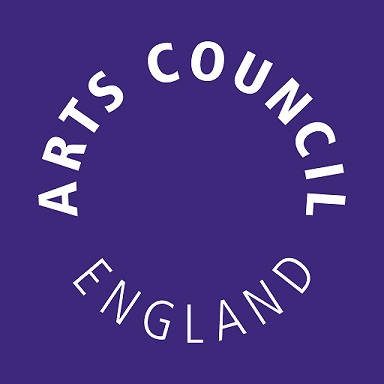 #LetsCreate
[Speaker Notes: Graeme​
​
So let’s have a look at some previous examples from Rounds 1 & 2 where evidencing need has been done well​​Special Educational Needs and Disabilities project. We’ve seen a few projects with an SEND focus, one where the Library Service had previously worked in partnership with a local Parent Carer Forum where both parents and children assessed libraries and provided feedback which was used to improve the service offer. One of the results is this project - a re-designed SEND-friendly library, co-created with children, young people, partners and a lead artist, to realise a vision that is child-led, the result is a refurb that provides more sensory areas, digital access and accessible interior design. Gold standard not just in evidencing need but in inclusion and ensuring the work is justified and the end result is meaningful. 
​
Extended hours – library conducted research with their users and local communities and found out many are shift workers and cannot access the library during normal opening hours and they requested longer opening hours. So the correct solution was to install out of hours self-service entrances and kiosks. Again, they clearly identified an existing issue and determined the appropriate solution. The impact here is more library users and more flexibility for existing users.​ In strongest cases able to identify the scale of the impact – how many people will this benefit?​Families with under 5’s - This library works closely with the Family Clinic and has the highest number of under five registrations in the region. They conducted a survey of all customers on how to spend money to improve the library, the number one improvement was a new access to the children’s library because of the narrow and inaccessible entrances, as well as accessible toilets and changing facilities and redeveloping external areas that have attracted anti-social behaviour directed at the library which, understandably, puts some people off. The key here is that they identified their target audiences clearly as families with children under 5 and users of the family clinic, and then asked them what they wanted the money to be spent on and did that.​​
Accessible surveys – What I liked about this was that the surveying they carried out with library users was accessible by design worked with their delivery partners to ensure they got this right, ensuring all voices could be heard and also the accessibility improvements were based on recommendations from the access audit and library users so we knew they would be beneficial​​Use of space – we’ve seen a few examples of internal restructures and refurbishments where libraries have an existing programme of activities that can range from using the library as a performance space or a workshop space but that there simply wasn’t enough room in the library to meet the demands of local community groups, schools and this not only limited use but also the commercial potential. So we’ve seen libraries looking at knocking through walls, removing fixed shelving and replacing with movable shelving, making new rooms and new spaces to accommodate these. Evidencing this has again been carried out in consultation with these groups.  This is an interesting one because here they were also able to make a strong case for any income that would be generated because they were able to identify who the users would be. Too many projects we’ve seen a “oh we’re making a new space so it’s going to help us generate more funds” – the question you need to answer is “how many more groups or classes will this allow you to accommodate and how much money will it generate?”​
​The thing that ties all these together is ​
They all involve library users from the earliest possible stage
They have a clear and defined evidence base
They all aim to solve problems or provide new opportunities

These are just a few examples, your project might be totally different, it might focus on digital poverty, or loneliness, but the concept will be the same. Tell us why this is the right project]
Budgets & financial viability

Income & Expenditure
No match funding required – but can strengthen an app
Remember to include Support in kind
All costs should be able to be capitalized on your balance sheet
The more detail, the better

Inflation 
Consider current and upcoming inflation levels in the sector
Strongly recommend you seek professional advice​ - cost consultants
Explain how this has been included in your figures if not immediately clear
Arts Council England will not increase grants once awarded​

Contingency
Appropriate to project – alignment with costed risk register
© Yorkshire Festival
Almeida – This Isn’t (A True Story) © Ali Wright
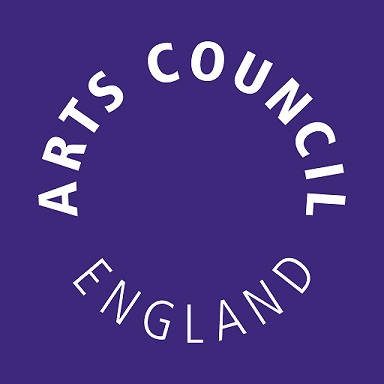 #LetsCreate
[Speaker Notes: Graeme

Income & Expenditure
No match funding required – but can strengthen an app – average level of match funding for successful R1 & R2 applications was around 20-25%
Remember to include Support in kind – which is any goods or services you receive during the funded period towards the project either for free or at a reduced rate. That value can contribute towards your match funding as support in kind. 
All costs should be able to be capitalized on your balance sheet – anything unable to be capitalized at the end of the project may result in a reduced award
More detail better – helps us understand exactly what the funding is being on spent on and gives confidence that the budget is realistic

Inflation
Inflation levels in the construction industry are volatile at the moment, and we need applicants to ensure that they have taken this into consideration when you are writing your application for LIF. ​
  ​
We strongly advise all applicants to seek professional advice on this element of their budget. Arts Council England will not increase grants once awarded, so if inflationary increases mean that applicants do not have enough funds to complete their project, you will need to source additional funding elsewhere to complete the works outlined in the funding agreement. It is not possible to reduce the scope of works post-award due to rising inflation. Please see our terms and conditions for more information about grant-holder obligations under the funding agreement and agreed programme of works. To avoid this issue, we suggest working with your professional team to calculate a realistic, future-facing figure for your expenditure. ​
  ​
It is important that in your application you show clearly what your inflation figure is, and how it has been calculated. Please be aware that inflation should be considered as separate from general contingency and should be represented separately in your application. This will help us to understand your budget and the appropriateness of your figures. ​ContingencyContingency figures we would expect to align with figures in costed risk register.]
Budgets - Eligible costs
© Yorkshire Festival
Almeida – This Isn’t (A True Story) © Ali Wright
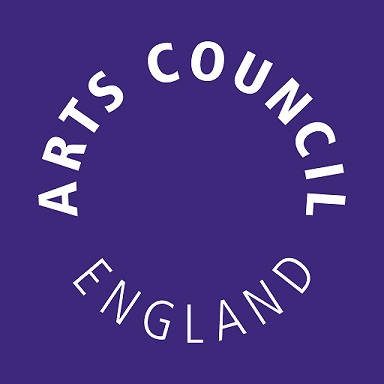 #LetsCreate
[Speaker Notes: Graeme​
​
There are restrictions on what this funding can be spent on, first of all only costs that will be capitalised on your balance sheet can be included, and secondly only spending that takes place after we’ve made our decisions are eligible. ​
​
[Read out slide]​
​
If you’re not sure. DON’T RISK IT – get in touch.​]
Cashflows

Monthly (for at least Year 1) – use the template

ACE payments - 50% (upfront), 40% (mid-point), 10% (end)
​
Running deficits - could represent a major risk if not explained
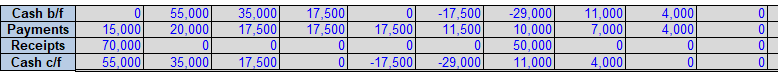 © Yorkshire Festival
Almeida – This Isn’t (A True Story) © Ali Wright
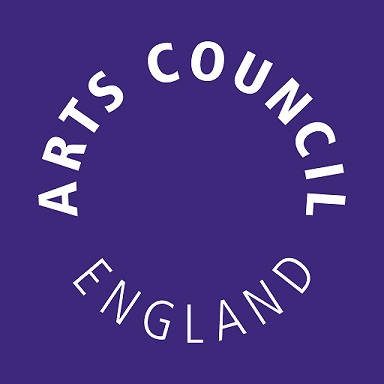 #LetsCreate
[Speaker Notes: Use the template to ensure you are giving us the right information – cashflows should be broken down monthly for at least first year and, if longer, monthly after that. 

Remember, payments will be made 50% at the start of the projects, 40% at the midpoint and 10% at the end of the project

One thing to be aware of, is that running deficits in your cashflow could represent a major risk if not explained​. So either ensure that there is always enough money in the project cashflow to make the payments required, or if using LA bank account to cashflow the project, explain this in the narrative. 
​]
Costed Risk Register
Physical Risks
Time Risks
Financial Risks
© Yorkshire Festival
Almeida – This Isn’t (A True Story) © Ali Wright
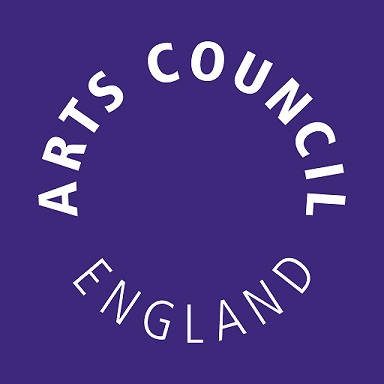 #LetsCreate
[Speaker Notes: Graeme

Risk Registers should be ​
costed as far as is possible and ​
Thorough

here is an example of the type of information we want to see. ​​Risk factor, what your mitigations are, some type of scoring system, here at ACE we use the classic Impact + Likelihood = Total approach and a column for the potential cost impact of each risk. ​The lack of costings has been the most consistent weakness of applications from previous rounds. 
​
Examples of risks: There are 3 basic types of risk: Physical, time & financial 

So these could be - Delays, match funding, supply line issues, inflation, cost impact of closure, asbestos, health & safety, project management, library reviews, user-related risks, cashflow issues…et cetera et cetera. Each project is different.
  
Question here is – what are we looking for? We want to see that you’ve considered all the risks and have a plan in place. Also, this can help justify the contingency figures in your budget and there should be a contingency figure. Lack of contingency is, in itself, a big risk to delivery.  
  
So, if there’s very little in your risk register we won’t assume it’s a low-risk project, we’ll assume you’re not prepared. If there’s a lot in your risk register we won’t, necessarily, assume it’s a high-risk project, it can actually give confidence in your ability to spot and manage risks throughout the life of the project. This is a useful exercise and should form part of good project management.]
Procurement method statement

Statement of how goods and services will be procured​
​
Specific to this project​
Open tender process for all goods/services over £12,000​​ (inc. VAT)
Scheme of delegation
Selection criteria

Tender review reports at interim payment
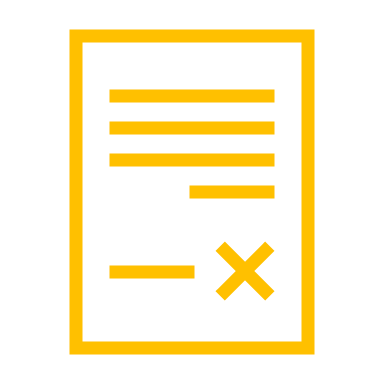 © Yorkshire Festival
Almeida – This Isn’t (A True Story) © Ali Wright
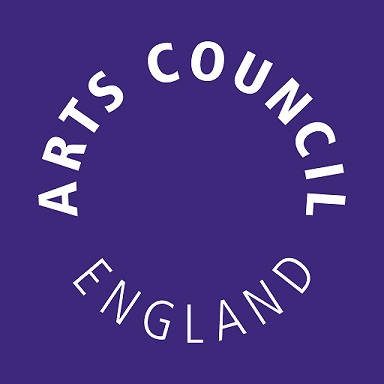 #LetsCreate
[Speaker Notes: Graeme

A procurement method statement is a statement of how goods and services will be procured​.
​
One of the things we’ve seen people get wrong a lot is just providing their LA procurement policy. Your method statement can align with your LA/library process but should be Specific to this project​ so it should state, for this project, these are the processes and controls we have in place

As a requirement of this programme and all ACE Capital programmes, we require an open tender process to be carried out for all goods and services that are over £12,000 (including VAT)​ so this should be covered in your 

This may include your internal scheme of delegation – for example which individuals and/or bodies sign off spending over certain limits

Cost & quality criteria used to select successful candidates for contracts.
See guidance for details​.
We will be asking for tender review reports as a condition of the interim payment (middle of the project once it’s live) – this is a report that outlines any procurement made to date, how it aligned with he statement and why particular choices were made. 
I’ll now hand over to Carl who will talk us through digital projects]
Digital Projects - Examples
© Yorkshire Festival
Almeida – This Isn’t (A True Story) © Ali Wright
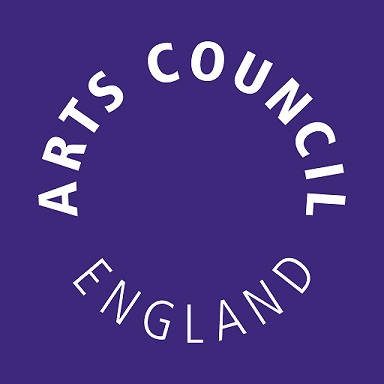 #LetsCreate
[Speaker Notes: Carl

IT Infrastructure & Kit
PCs, tablets, docking stations, printing, Video-conferencing facilities
Sefton Libraries installed four Zoom Rooms – enabled digitally excluded residents to reconnect with friends and family using online communication platforms like Zoom, Teams and Skype
 
Many others refreshed their PCs so they better met the needs of modern users, or put systems in place that enabled people to make better use of their own laptops in library spaces
 
Creative Digital Suites
Extended Reality, Podcasting, Video-editing, digital screens
St Barnabus in Leicester .A performance area with a large digital screen and video recording equipment. A video editing suite with professional equipment, software and a dedicated IT staff member.
 
Oakley in Cheltenham installed an immersive reality room where customers can directly engage with digital stories to support literacy and learning in a fun and interactive way
 
Operational
Self-access systems, Self-scan systems, signage
Nottinghamshire Libraries installed self-service machines in 10 libraries which frees up staff time to support users with other things 
 
User Engagement
Suffolk Libraries Discover more - Discover More is a digital platform that will use LMS data and Suffolk Mind’s Emotional Needs Audit to create personalised recommendations for library events and activities]
Digital Projects – Things to Consider
© Yorkshire Festival
Almeida – This Isn’t (A True Story) © Ali Wright
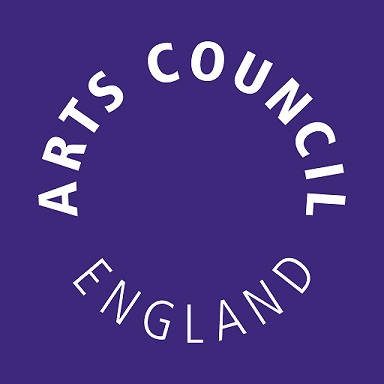 #LetsCreate
[Speaker Notes: Carl
Goals
Think very carefully what it is you want to achieve before committing to a particular project or piece of technology. 
Is it to generate income, attract new users, enable new ways of engaging with your collection, support people from particular backgrounds. 
And who is it for? Is it for a particular segment of your audience?
Try and identify some KPIs   
The clearer you are about what you want the tech to do, the easier it is to communicate it internally and externally work with vendors and suppliers 
 
Staff and users
Any digital project is likely to impact staff and users in lots of different ways. 
Really important to think through who is going to be impacted and how. Is there likely to be resistance. Who from. Why?
People are more important than the technology itself
Take time to assess and evidence the user need (community and staff)
Might be worth creating some user stories
Talk to people early. Listen to their concerns. Keep communicating.
Make sure there is time for staff and user training 
 
Capacity & Prioritisation 
Digital projects can take up a lot of time for a lot of people
It can be tempting to try and do lots of things at once but this tends to lead to problems
Find out from users and staff what is most needed and valued
Better to do less well and make sure everyone is on board before moving on
Otherwise you run the risk of having lots of new infrastructure that doesn’t get used
Really important to consider who will be able to support users with day to day issues
 
Maintenance and Future Proofing
Technology needs ongoing maintenance and can date quickly
For infrastructure and hardware its worth thinking about who will maintain equipment, how quickly it can be repaired if there is an issue and what the implications are of equipment being out of service
For newer and more creative technology, what is the shelf life of the kit? How regularly does the software need to be upgraded? Where is the content coming from? How are you going to lead people to it? What adaptations will be needed over time to keep people using it?
 
Access & Inclusion
What impact is the project going to have on people who have less digital skills and confidence, or on disabled people or older people for example 
Many projects are likely to have a positive impact in this area, for example by providing people with access to things they may not have at home. Think this through and evidence it in the application
But it is important to think through who may feel excluded and consider what you can do to support them. 
 
Partnerships
Are there people or organisations you can work with who can help maximise the impact of your new technology
Creatives or learning organisations who can make use of your new production suites
Digital skills training providers who can make use of your new computers  
 
These are just a few things its worth considering as you refine your project. The more you’ve considered them the clearer your application will be.

I’ll now hand back to Graeme to talk us through Building projects]
Is it a building project?


Yes, if any Statutory Approvals are required
Planning permission
Building Regulations approvalListed Building consent

Construction/demolition
Mechanical, Electrical, Plumbing (MEP) work
Amendments to internal structures

SAs not required? Briefly explain why
Unsure – get in touch!
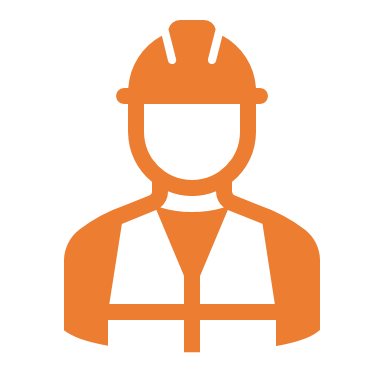 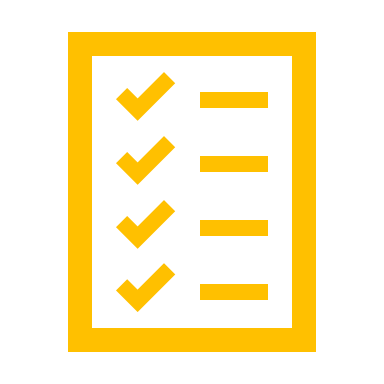 © Yorkshire Festival
Almeida – This Isn’t (A True Story) © Ali Wright
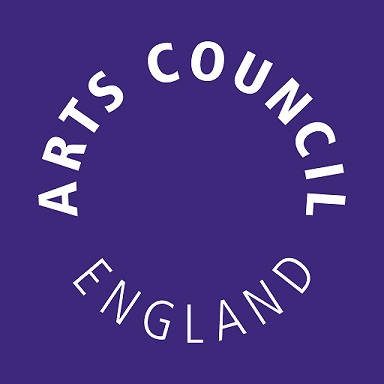 #LetsCreate
[Speaker Notes: Graeme​​I’m going to talk about building projects, and one of the first questions we need to answer about your project is Is it a building project? And if so what does that mean?

If your project is subject to any Statutory Approvals, we will consider it as a building project. In this case you will be required to provide additional documents and information as part of your application (see mandatory attachments on previous slide).​​There are a few different types of statutory approval but the ones that apply most regularly to LIF are:​​
Planning permission (outline or full) 
Building Regulations approval 
Listed Building Consent – amendments to listed buildings​
​
Not sure? Take advice from your professional team and get in touch with your Planning officeIf Statutory Approvals are not required for this type of work, briefly explain why in the app.
​
​]
Building projects and RIBA Plan of Work

Stage 0 – Strategic Definition
Stage 1 – Planning and Preparation
Stage 2 – Concept Design
Stage 3 – Spatial Coordination – by 18 September 2023 
Stage 3 Design Drawings & Cost Plan
Informed by earlier Access Audit
Stage 4 – Technical Design
Stage 5 – Manufacturing & Construction
Stage 6 – Handover
Stage 7 – Use

Arts Council guidance: Building Excellence in the Cultural Sector
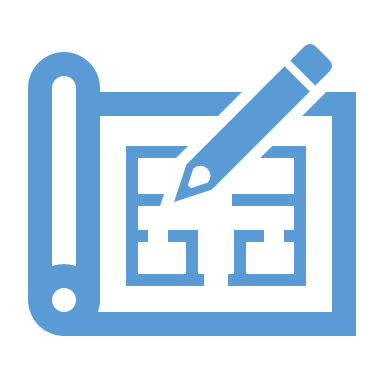 © Yorkshire Festival
Almeida – This Isn’t (A True Story) © Ali Wright
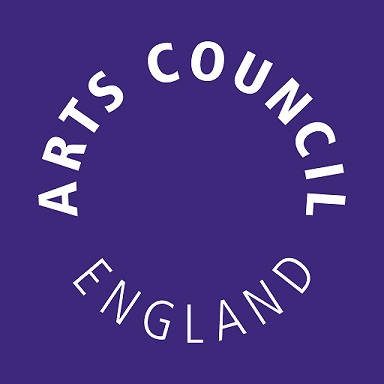 #LetsCreate
[Speaker Notes: If you are doing a building project as described in the previous slide- Your project should have completed RIBA Work stage 3 by point of Application – 18 September 2023. ​
​There are 8 work stages in the RIBA Plan of Work 2020 These are:​
​
Stage 0 – Strategic Definition​
Stage 1 – Planning and Preparation​
Stage 2 – Concept Design​
Stage 3 – Spatial Coordination –Stage 4 – Technical Design​
Stage 5 - Manufacturing​
Stage 6 - Handover​
Stage 7 – Use​
​
Workstage 3 - Stage 3 is fundamentally about testing and validating the Architectural Concept, to make sure that the architectural and engineering information prepared at Stage 2 is Spatially Coordinated before the detailed information required to manufacture and construct the building is produced at Stage 4. ​
​
So your design drawings should show where everything will go. So what you’ll usually see is floor plan of the library space with the work to be done in the space. This does two things​:
It helps us visualize and understand the work to be carried out​
It gives confidence that your cost plan – which should outline the overall cost of any construction work, is up to date and relatively accurate (cost plans will develop as the project develop it’s natural but it’s a good indicator at this point). ​
​You can find out more about this on RIBA’s website as well as in ACE’s guide: Building excellence in the Cultural Sector​
​]
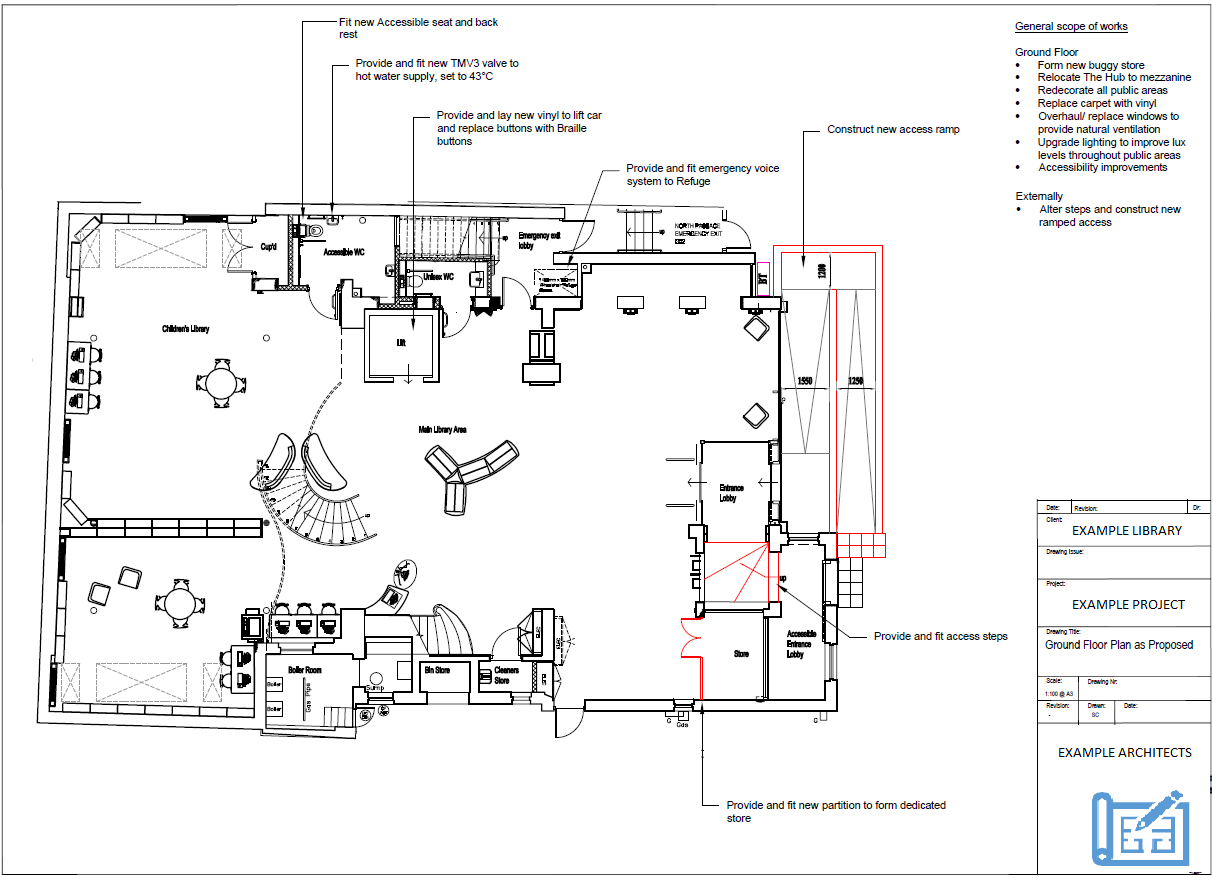 Design
drawings


Every project 
is different

Beyond concept design

Plans, elevations
And/or sections

Work to be done should be visible in the drawings
Almeida – This Isn’t (A True Story) © Ali Wright
#LetsCreate
[Speaker Notes: ​Design drawings

There are no hard and fast rules about exactly what a RIBA 3 stage drawing should include as every project is different but what we’re looking for is drawings beyond the initial concept design, which may include:

Plans, elevations and/or sections – these may be supported by earlier concepts, as much as you can give us helps to visualise the project.

Work to be done should be visible in the drawings – this example shows the addition of ramp, stairs and doors as well as notes about additional work to be completed.Here is an example of a typical plan drawing from a previous round, clearly showing the existing space and the work to be carried out, supported by useful information such as notes and scales etc.]
Cost plans (building projects)

Prepared by a qualified cost specialist 

Developed to Stage 3 (using latest drawings)
​
Good practice to include:​
​
Assumptions – costs, inflation etc.
Exclusions​ - not covered in cost plan
Elemental costs​ - material quantities and calculations
Risks & potential costs​
Final cost plan​
© Yorkshire Festival
Almeida – This Isn’t (A True Story) © Ali Wright
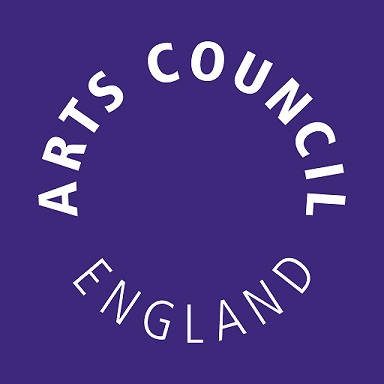 #LetsCreate
[Speaker Notes: Cost plans – one of the big mistakes we see is that what is submitted as a cost plan is not actually a cost plan, what a lot of people submit instead is just the budget in another format

Cost plan is an industry-specific document, Prepared by a qualified cost specialist such as a Quantity Surveyor, it outlines construction specific expenses only, not usually concerned with the 

Cost plans start off their life being quite speculative and becoming more defined as they are updated at each RIBA stage.

With your app, we would expect to see cost plans  Based on Stage 3 drawings, not earlier​
​
Good practice to include:​
​
Assumptions and exclusions​ - this might include information around inflation and costing
Elemental costs​
 Risks and potential costs
 Final​ cost plan


​]
[Speaker Notes: Cost plan is different to a budget or a cashflow, again one of the main mistakes we’ve seen is budgets submitted in the place of a cost plan.

Cost plans will not usually cover project income, or non-construction related costs but will have more detail (covered on the previous slide) that will be provided by a cost consultant such as quantity surveyor.]
Access audit

Typical content: 

Who has carried out this audit
Signage
Transport
Getting around  - Ramps, stairs, lifts etc.
Accessible bathrooms
Information/formats
Recommendations

Should influence project plans from an early stage

Best practice vs minimum requirements
© Yorkshire Festival
Almeida – This Isn’t (A True Story) © Ali Wright
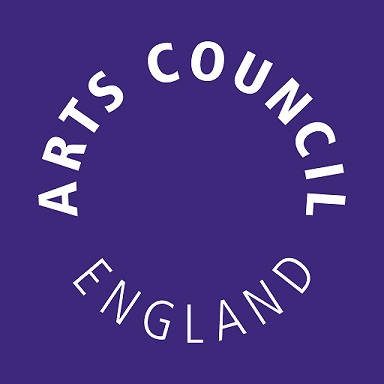 #LetsCreate
[Speaker Notes: Graeme

One of the biggest problems is that access audits we see across applications from many programmes provided aren’t actually access audits they are access statements, which outline alignment with Equality act minimum requirements or DDA (Disability Discrimination Act 1995 – replaced by Equality act in 2010)

Access audit will typically include information such as who has carried out the audit as well as strengths and weakness around

Signage
Transport
Ramps, stairs, lifts etc.
Accessible bathrooms
Information/accessible formats
This will result in a list of Recommendations for improvements.

Access audits should influence the project plans from an early stage​

They must be prepared by an independent access consultant and its findings and recommendations should be reflected in the project
Tell us which recommendations will be implemented and the rationale for excluding any of the recommendations from the project”

Best practice vs minimum Equality act requirements (DDA no longer relevant)

Strong projects in previous rounds have responded to Access Audits]
Q&A
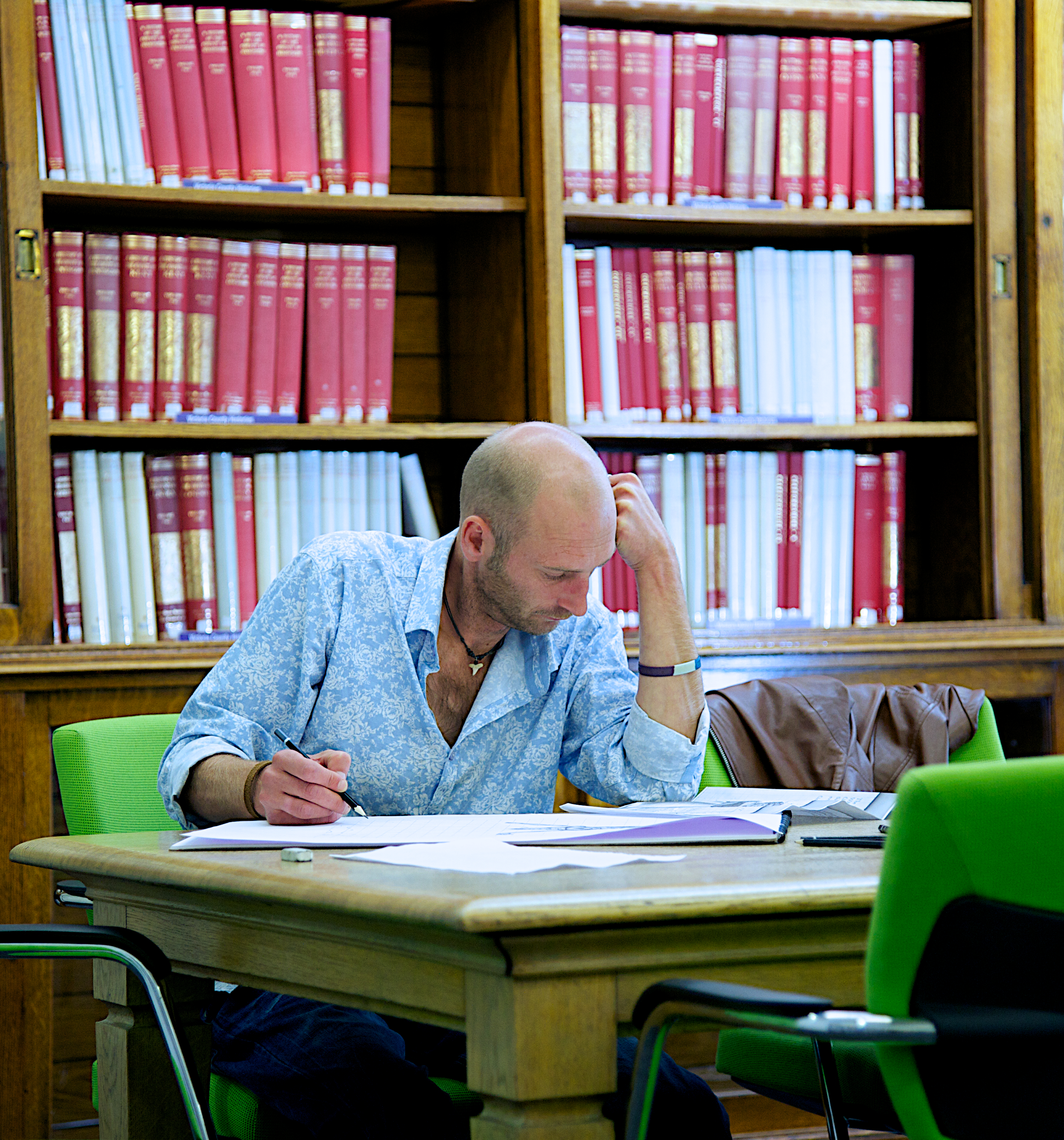 artscouncil.org.uk/LIF

Full guidance and Easy Read
Frequently asked questions
Building Excellence in the Cultural Sector
Contact: enquiries@artscouncil.org.uk
Photo © Jill Jennings / Wakefield Libraries and Information Services
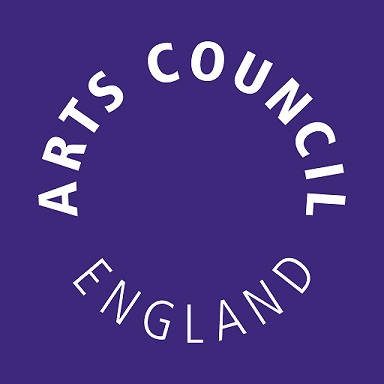 #LetsCreate
[Speaker Notes: Before we begin the Q&A session, here is a reminder of where you can find further information and support:

You can visit the LIF webpage at artscouncil.org.uk/LIF. Here you can find the applicant guidance in full, as well as an Easy Read version
We also have a Frequently Asked Questions section, which we'll be updating after this webinar
Building excellence in the cultural sector is an ACE document which provides a lot of good advice around 
We’ll try to answer as many of your questions as possible today, but if we aren’t able to answer your question, or if you require access support with your application, please email enquiries@artscouncil.org.uk
We will also upload this webinar recording and presentation slides to the webpage

Just to reiterate -, this is the last confirmed round of LIF – we do not know if there will be any funding for future rounds, so if you want to apply, now is the time. 

We'll now take a short five-minute break, please feel free to put your questions in the Q&A chat box at the bottom or top of your screen and we'll be back in a moment to answer your questions.

[Q&A]
-- Thanks for listening.]